The FY 2015 Performance Data Form Section I. Grantee SurveyOnline Data Collection (OLDC) System
ACF LIHEAP Grantee Webinar
January 5th, 2016

Presenter
Melissa Torgerson (Verve Associates)
Trayvon Braxton (APPRISE)
Welcome
Welcome	and Introductions

Leon Litow, OCS 

Webinar Speakers
Melissa Torgerson, Verve Associates
Trayvon Braxton, APPRISE
Presenter(s):
Leon Litow,  Melissa Torgerson
2
Webinar Agenda
Introduction

SECTION 1:  	Completing the FY 2015 Performance Data Form in OLDC 
			
SECTION 2:  	‘Sources of Funds’ Part – Requirements & Common issues

SECTION 3:  	‘Uses of Funds’ Part – Requirements & Common issues

SECTION 4:		‘Uses of Funds’ Part – Validation checks

FFY Performance Data Form Reporting Schedule

Resources

Questions
Presenter(s):
Melissa Torgerson
3
Introduction
What is the Performance Data Form?

OMB approved the Form in November of 2014.  

The Form combines Grantee Survey and Performance Measures reporting into one report.

Three sections of the Form include:

Grantee Survey
Performance Measures
Optional Performance Measures.
Presenter(s):
Melissa Torgerson
4
Introduction
Reporting Requirements

For FY 2015—the Grantee Survey is the only required section.  This must be completed by February 4, 2016.

This webinar will primarily focus on the Grantee Survey section of the Performance Data Form.  

Performance Measure data is not required until FY 2016.  However, grantees are encouraged to report any Performance Measure data that is available.
Presenter(s):
Melissa Torgerson
5
Section #1 – OLDC Access Interface
Previous webinars providing detailed instructions for OLDC access are located on the ACF website:

http://www.acf.hhs.gov/programs/ocs/resource/liheap-trainings
Presenter(s):
Trayvon Braxton
6
Section #1 – OLDC Access Interface
Reminder: OLDC Passwords must be changed every 60 days.

The Support Center provides assistance for OLDC customers.

Support team personnel are available Monday through Friday 8 a.m. to 6 p.m. ET

app_support@acf.hhs.gov
866-577-0771
Presenter(s):
Trayvon Braxton
7
Section #1 – OLDC Access Interface
FY 2015 OLDC Access and Navigation for the Performance Data Form are the same as for FY 2014.

Grantees access the Performance Data Form by selecting the ‘Performance Data Form (LIHEAP PDF)’ and clicking ‘enter.’
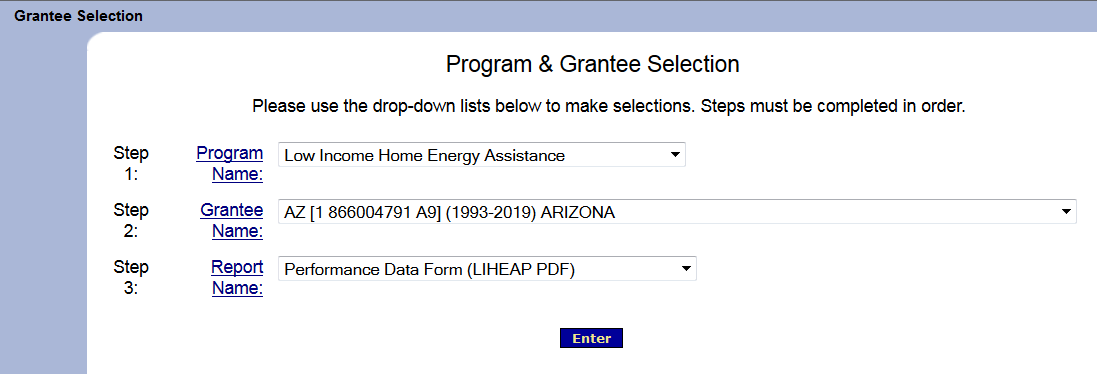 Presenter(s):
Trayvon Braxton
8
Section #1 – OLDC Access Interface: FY 2015
To access the FY 2015 report, please select the radial button for the FY 2015 reporting period.

Then, select “New/Edit/Revise Report” for Step 2 and click “Enter.”
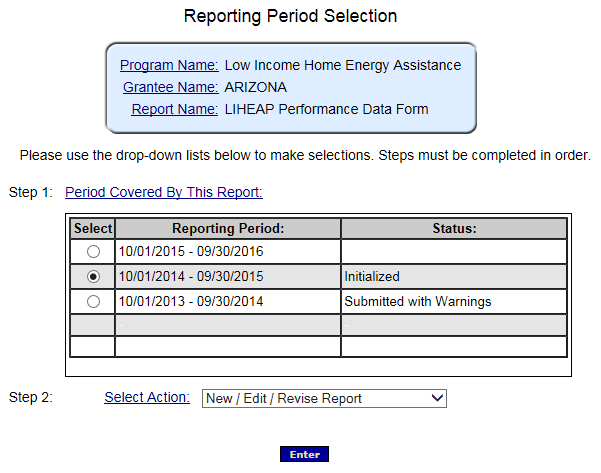 Please contact your OCS liaison if your FY 2015 Report Form is not available for editing
Presenter(s):
Trayvon Braxton
9
Section #1 – OLDC Access Interface
The Performance Data Form is split into three sections:

The Grantee Survey section – “Section I. Grantee Survey”

2.	The Performance Measures section – “Section II. LIHEAP Performance Measures”

3.	Optional Performance Measures Section – “Section III. OPTIONAL MEASURES”
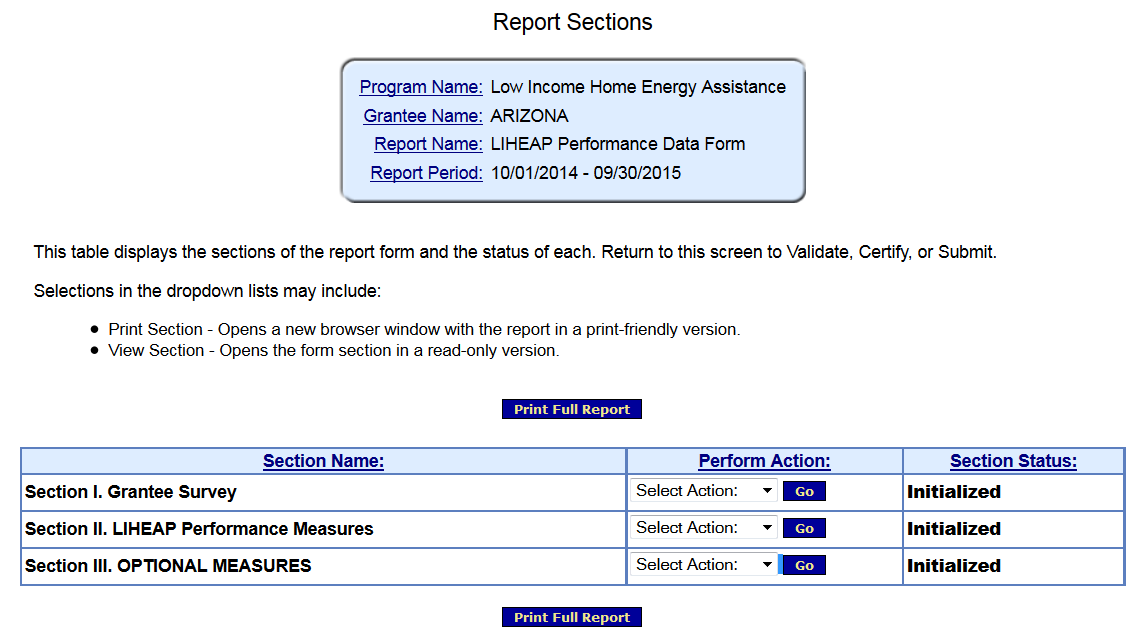 Presenter(s):
Trayvon Braxton
10
Section #1 – Completing the Grantee Survey
Only the Grantee Survey section of the Performance Data Form is required for FY 2015.

The Performance Measures sections of the Performance Data Form are optional for FY 2015

The Grantee Survey section of the Performance Data Form can be accessed by selecting ‘Edit Section’ and then clicking ‘Go.’
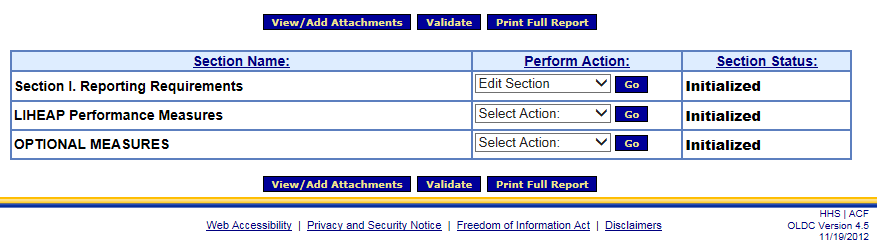 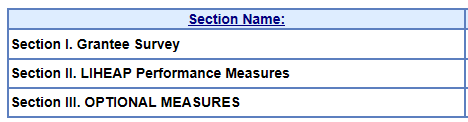 Presenter(s):
Trayvon Braxton
11
Section #1 – Completing the Grantee Survey
The following screen should appear. This is the Grantee Survey section of the Form.
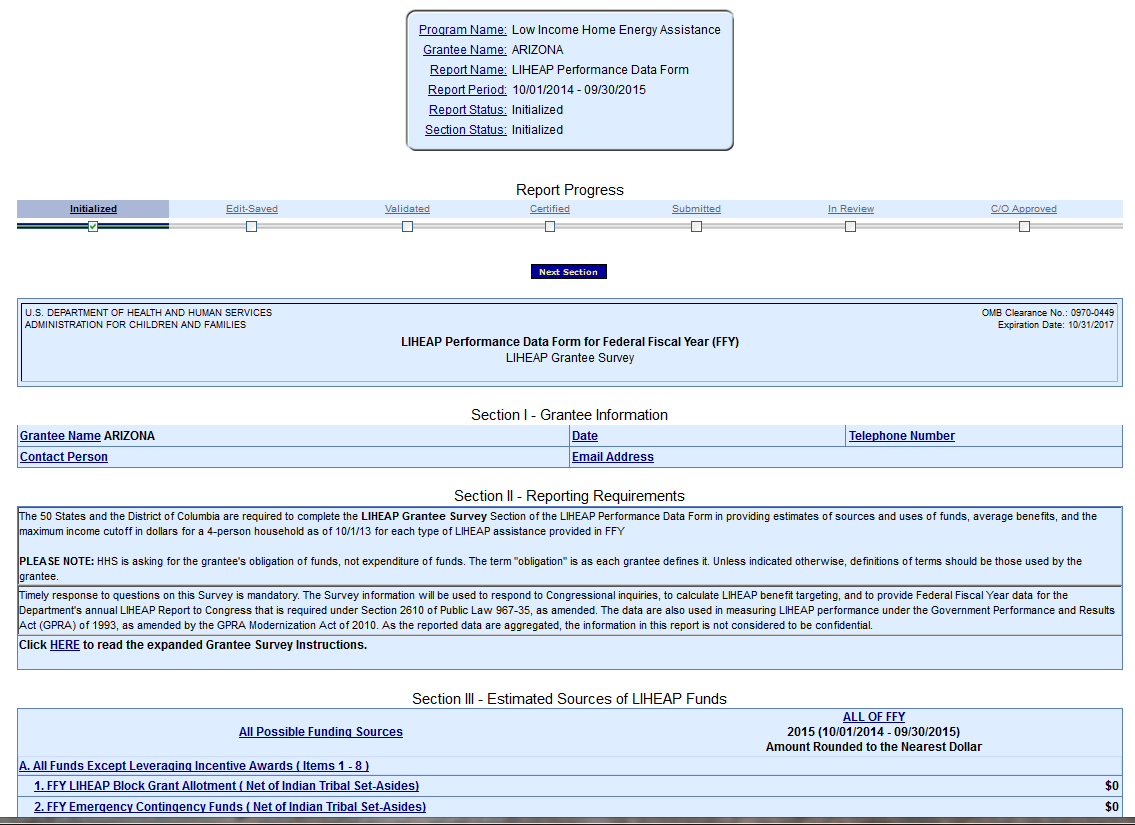 Presenter(s):
Trayvon Braxton
12
Section #1 – Data Submission and Review Procedures
This action will initialize the form




The form will now be available for editing. Please fill out, save, validate, certify, and submit the form.
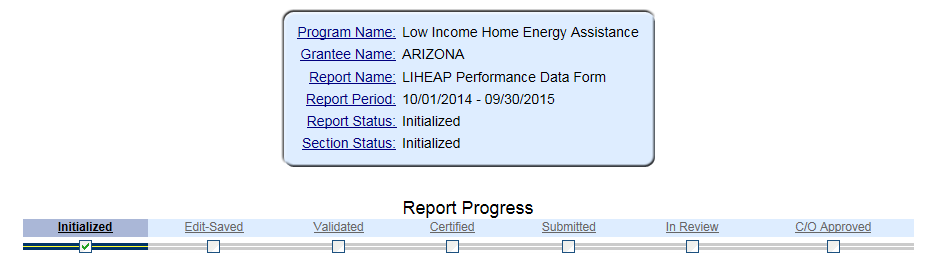 Presenter(s):
Trayvon Braxton
13
Section #1 – Data Submission
Summary of Data Submission Process:
Navigate to the FY 2015 Performance Data Form in OLDC.
Select “New/Edit/Revise Report” to initialize the FY 2015 Performance Data Form .
Fill out Section I. Grantee Survey
Grantees should click “Save” to retain their recorded information.
Click “Validate” – Run data validation checks and save data.
NOTE: Validations will run on all sections of the Performance Data Form.
Click “Certify” – Apply signature of authorizing agent to form.
Click “Submit” – Submit form for OCS/APPRISE review
Presenter(s):
Trayvon Braxton
14
Section #1 – Data Submission and Review Procedures
FY 2015 Performance Data Form Review Process:
Following Grantees’ submission of their FY 2015 Performance Data forms, APPRISE will conduct a review of all Grantees’ forms to identify reporting issues requiring revision by grantees.
Once the items requiring revision have been confirmed with the Grantee’s LIHEAP office, the Grantee should make the appropriate revisions and re-submit its FY 2015 Performance Data form in OLDC.
Presenter(s):
Trayvon Braxton
15
Section #1 – Data Submission and Review Procedures
Submit – official submission to ACF
Form goes 
forward
Certify – applies electronic signature
Form needs 
editing
Validate – runs validation checks and updates automatic sums; saves data
Save  - retains information
Presenter(s):
Trayvon Braxton
16
[Speaker Notes: Graphical overview of submission and revision process]
Section #1 – Data Revision and Re-Submission
FY 2015 Performance Data Form Revision Process:
In order to access a submitted report for editing, please select the radial button for the FY 2015 reporting period
Then, select “View/Print/Status/Approve Report” for Step 2 and click “Enter”
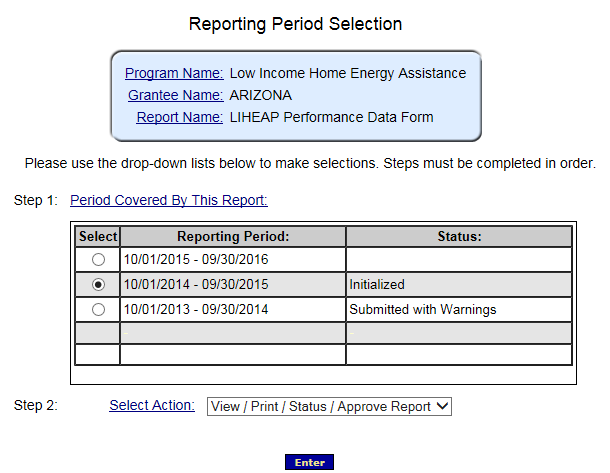 Please contact your OCS liaison if your FY 2015 Report Form is not available for editing
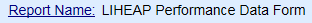 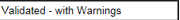 Presenter(s):
Trayvon Braxton
17
Section #1 – Data Revision and Re-Submission
The “Report Form Status” page will appear.
Report Form Status: Contains button to View Original report or any Revisions, the Report Status, Status Date, Report Action, and Print option
Click “Un-submit Report”
Click “Edit Original”
Click “Uncertify”
The report will now be available for editing
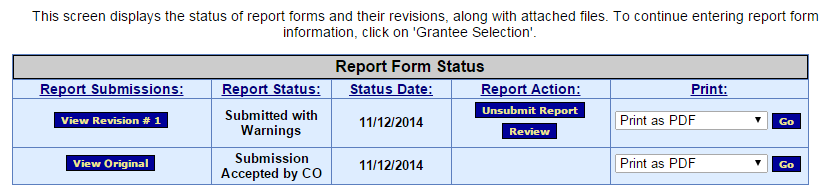 1/12/2016
1/12/2016
Presenter(s):
Trayvon Braxton
18
Section #1 – Data Revision and Re-Submission
Summary of Data Revision and Re-Submission Process:
Navigate to the FY 2015 Performance Data Form in OLDC.
Select “View/Print/Status/Approve Report” to view the FY 2015 Performance Data Form “Report Form Status” page
Click “Un-submit Report”
Click “Edit Original”
Click “Uncertify”
Edit and Re-submit FY 2015 Performance Data Form 
Re-submit form using submission protocol outlined in previous slides.
Presenter(s):
Trayvon Braxton
19
Section #1 – Data Submission and Review Procedures
Submit – official submission to ACF
Form goes 
forward
Certify – applies electronic signature
Form needs 
editing
Validate – runs validation checks and updates automatic sums; saves data
Save  - retains information
Presenter(s):
Trayvon Braxton
20
[Speaker Notes: Graphical overview of submission and revision process]
Section #1 – OLDC Access Interface: View FY 2014 Report
During the completion of the FY 2015 Performance Data form, grantees may need to reference data from the FY 2014 Performance Data form.
Grantees may also wish to print off a copy of their FY 2014 Performance Data Form for reference.
Presenter(s):
Trayvon Braxton
21
Section #1 – OLDC Access Interface: View FY 2014 Report
To view the FY 2014 report, select the radial button for the FY 2014 reporting period.

Then, select “View/Print/Status/Approve Report” for Step 2 and click “Enter.”
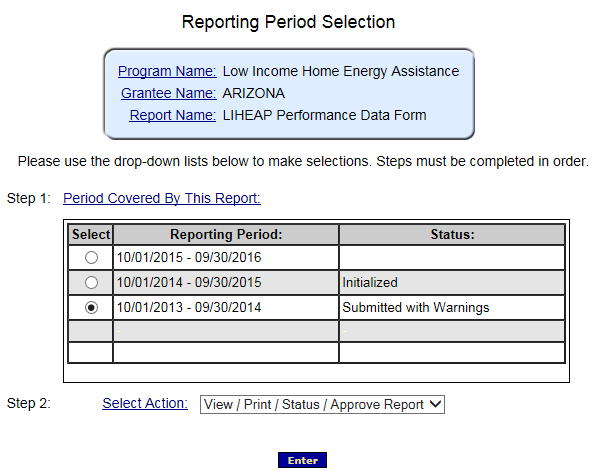 Presenter(s):
Trayvon Braxton
22
Section #1 – OLDC Access Interface: View FY 2014 Report
The “Report Form Status” page will appear.
Report Form Status: Contains button to View Original report or any Revisions, the Report Status, Status Date, Report Action, and Print option
View 2014 Report: Click “View Original” or most recent revision submitted by grantee under the “Report Submissions” column.
Print 2014 Report: Click “Go” in the “Print” column.
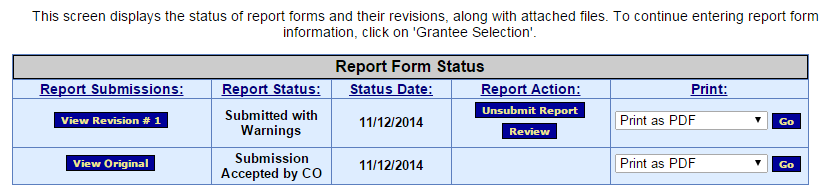 Presenter(s):
Trayvon Braxton
23
Section #1 – Questions
Grantee Questions regarding accessing the      FY 2015 Grantee Survey section of the Performance Data Form in OLDC?
Presenter(s):
Melissa Torgerson
24
GoToWebinar – Asking a Question
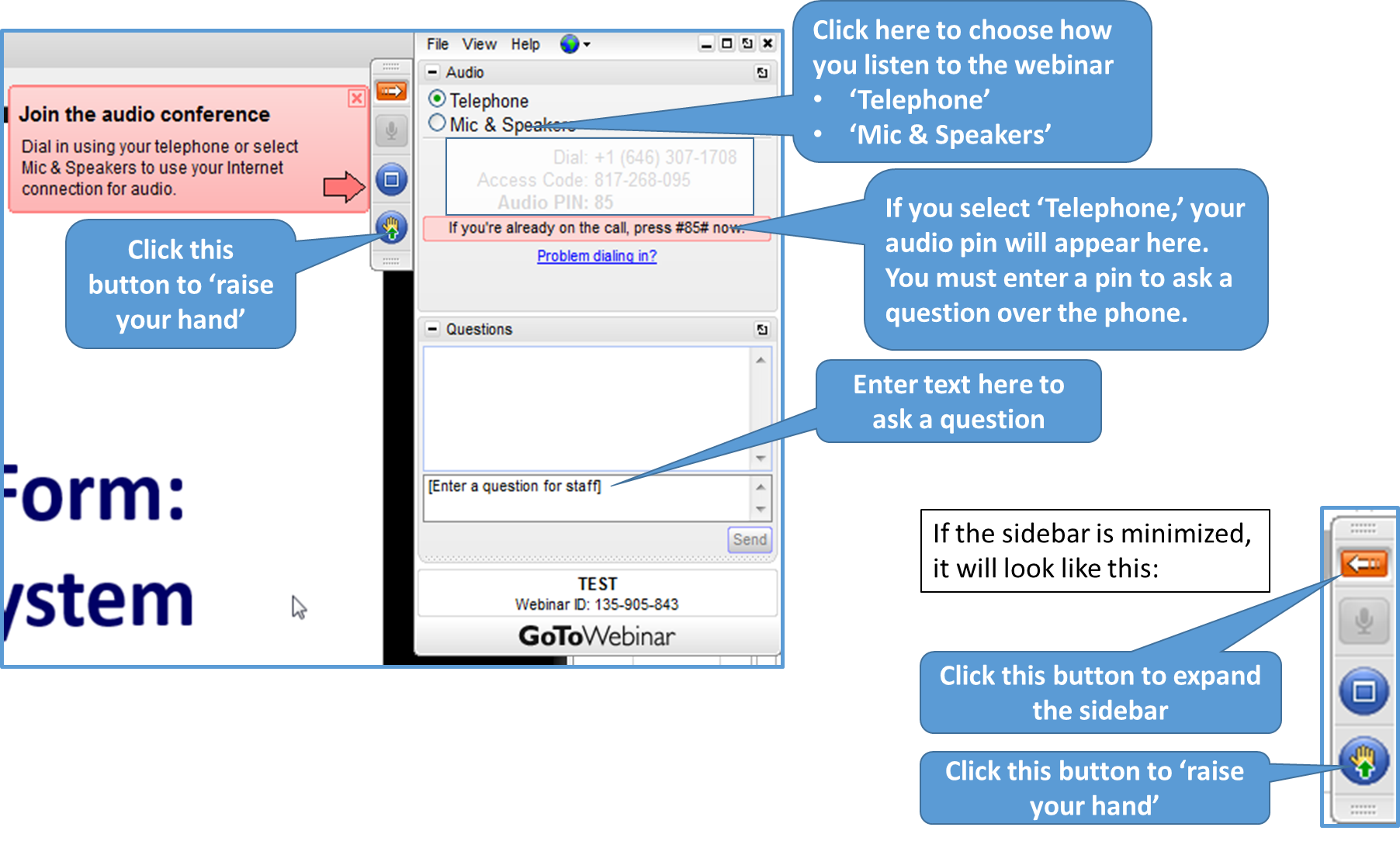 25
Section #2:  Sources of Funds
‘Sources of Funds’ Portion of the Grantee Survey Form

Pre-Populated Data Fields

Common Issues

Carryover from FY 2014
Presenter(s):
Melissa Torgerson
26
Section #2 – Pre-populated Data
The Grantee Survey section of the Form will be populated with FY 2015 ‘Sources of Funds’ data, with the exception of Oil Overcharge funds.
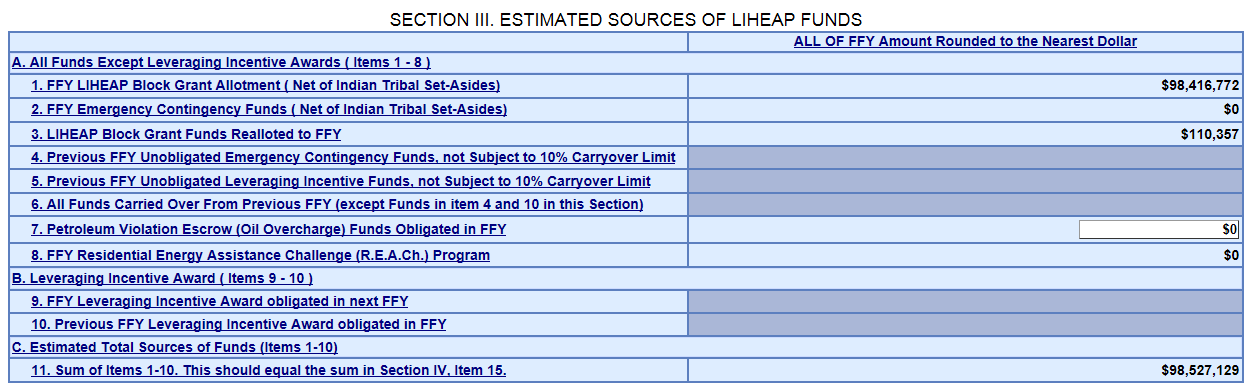 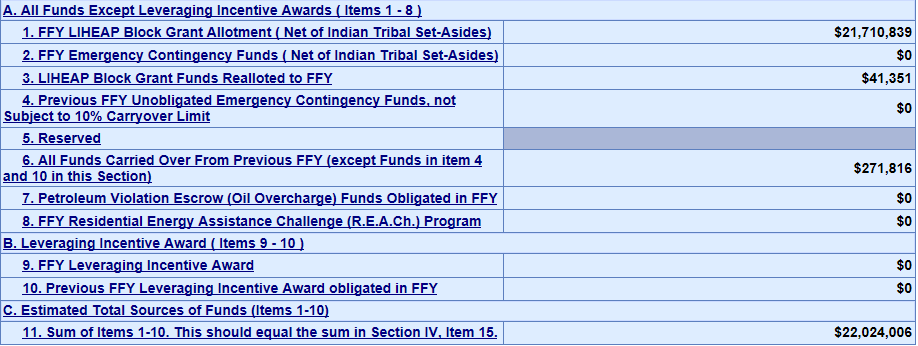 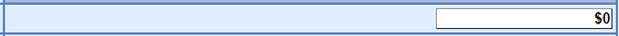 Presenter(s):
Trayvon Braxton
27
Section #2 – Pre-populated Data
Oil Overcharge and Carryover funds are available for editing in the Form

Note: For FY 2015, Grantees’ pre-populated carryover amount (Section III, line 6) should reflect the carryover amount you reported in the FY 2014 Grantee Survey. 
If you believe that the pre-populated carryover value is incorrect please contact APPRISE prior to editing your FY 2014 Grantee Survey.

If you believe that other source values are incorrect, please contact your OCS liaison or APPRISE
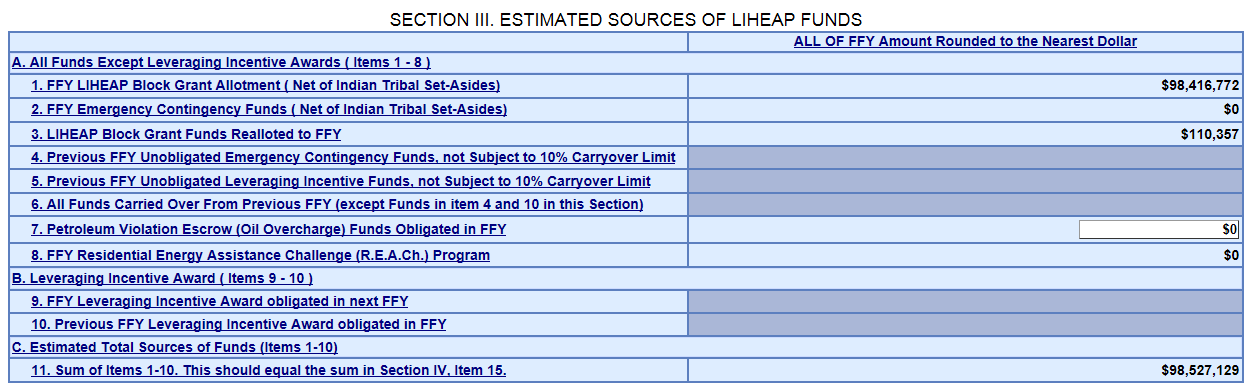 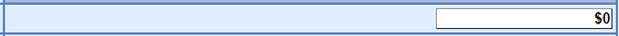 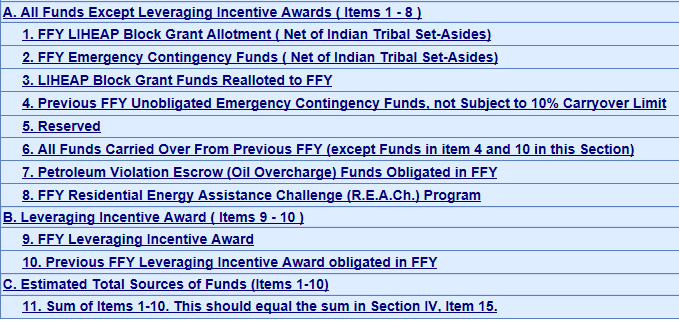 Presenter(s):
Trayvon Braxton
28
Section #2 – Pre-populated Data: Carryover Funds
Prior to completing the Grantee Survey section of the FY 2015 Performance Data Form, APPRISE would advise grantees to first review their FY 2014 & FY 2015 Carryover and Re-allotment Reports to make sure they reflect the final values developed by your fiscal department.

This will ensure that grantees’ reported carryover amounts match between their C&R Reports and FY 2015 Grantee Survey. 

This will also prevent follow-up contact from APPRISE.
Presenter(s):
Trayvon Braxton
29
Section #2 – Common Issues
Common issues with ‘Sources of Funds’

The grantee did not draw down all available LIHEAP funds.

The grantee should address this issue in the ‘Uses of Funds’ part of the form and the ‘Notes’ section.

The grantee returned LIHEAP funds to the Federal Government.

The grantee should address this issue in the ‘Uses of Funds’ part of the form and the ‘Notes’ section
Presenter(s):
Trayvon Braxton
30
Section #2 – Carryover from FY 2014
Carryover from FY 2014

Data regarding unobligated funds carried over to FY 2015 in the FY 2014 Performance Data Form - Grantee Survey section need to match reports of carryover from FY 2014 in the FY 2015 Grantee Survey section of the Performance Data Form.
FY 2015 GS Section – 
Sources of Funds
FY 2014 GS
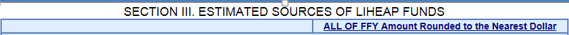 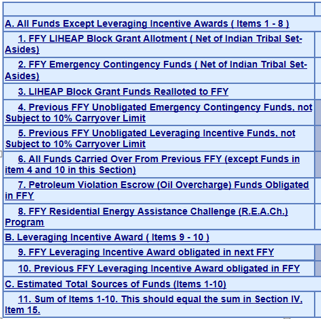 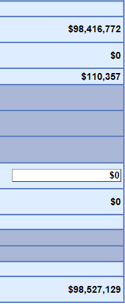 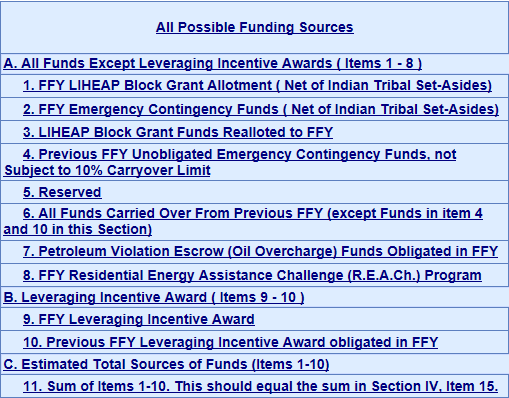 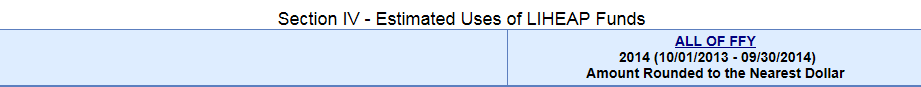 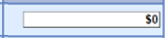 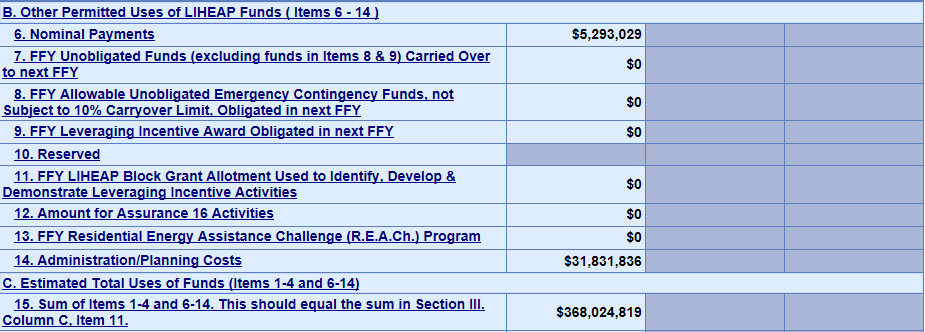 Presenter(s):
Trayvon Braxton
31
Section #2 – Carryover from FY 2014
The FY 2014 Carryover & Re-allotment report that grantees submitted August 1st, 2014 should match reports of carryover from FY 2014 in the FY 2015 Grantee Survey section of the Performance Data Form.
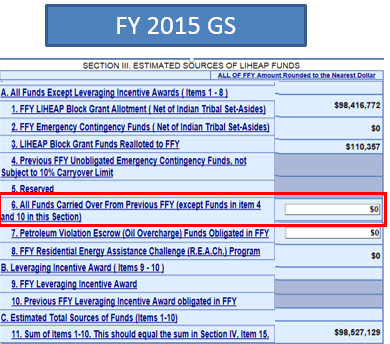 FY 2015 GS Section – 
Sources of Funds
FY 2014 C&R Report
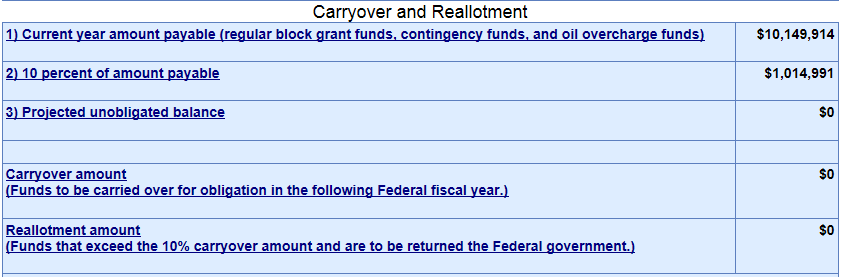 Presenter(s):
Trayvon Braxton
32
Section #2 – Carryover from FY 2014
Summary: Carryover from FY 2014
FY 2014 C&R Report
FY 2014 GS Section – ‘Uses’ of Funds
Pre-populated
FY 2015 GS Section – ‘Sources’ of Funds
Presenter(s):
Trayvon Braxton
33
[Speaker Notes: Overview of required consistency between FY 2014 to FY 2015 carryover amount reported in FY 2014 C&R Report, FY 2014 GS –’Uses’ of Funds, and FY 2015 GS–‘Sources’ of Funds]
Section #2 – Carryover from FY 2014
Note: Carryover from FY 2014 should not include funds obligated in FY 2014 but not used until FY 2015.

Carryover amounts should only include unobligated FY 2014 funds.
Presenter(s):
Trayvon Braxton
34
Section #2 – Questions
Grantee Questions regarding the ‘Sources of Funds’ part of the Performance Data Form?
Presenter(s):
Melissa Torgerson
35
GoToWebinar – Asking a Question
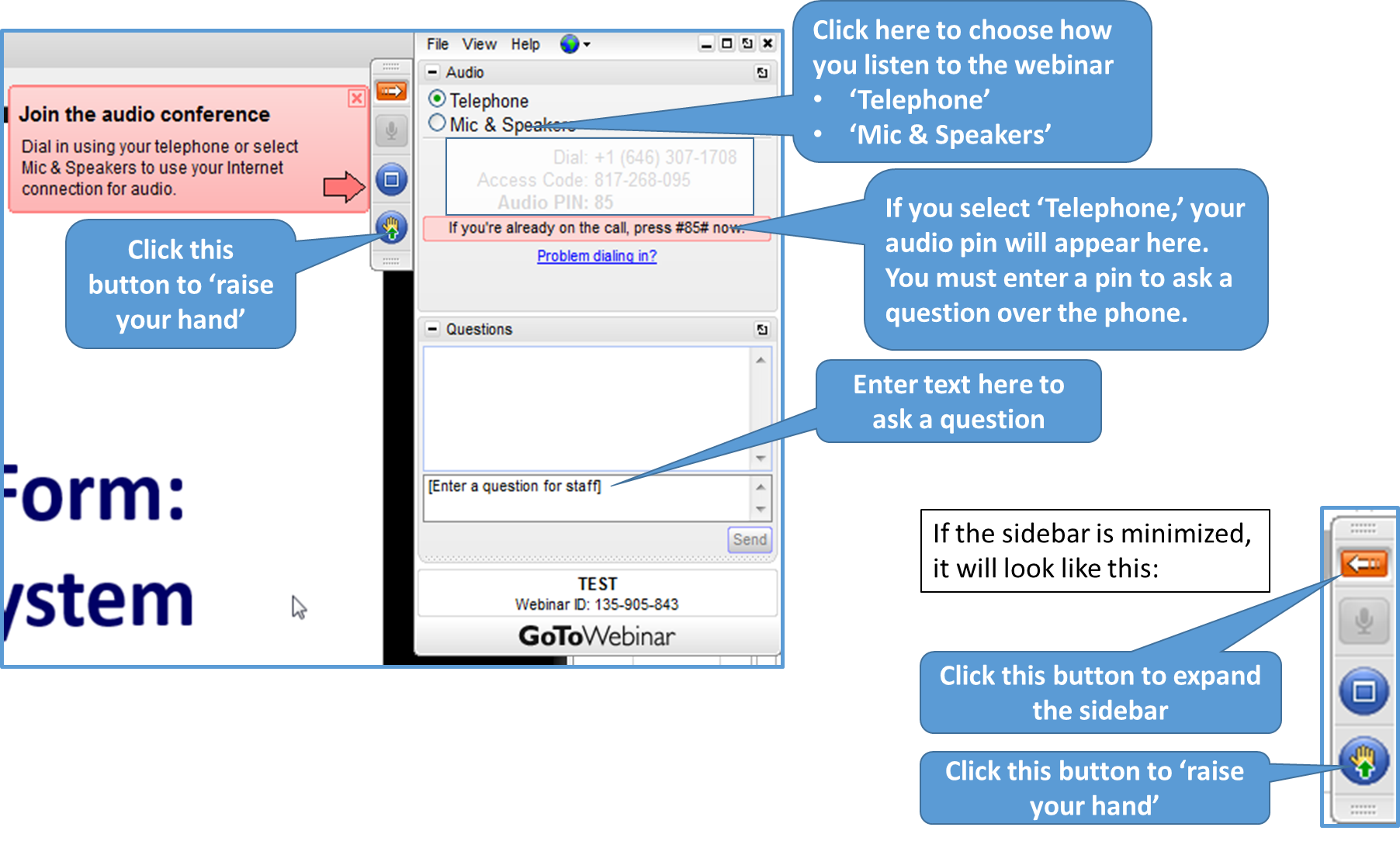 36
Section #3:  Uses of Funds
‘Uses of Funds’ Part of the Grantee Survey Form 
Review of important items:
Nominal benefits reporting
Question 1: Obligation of funds
Average benefit reporting
Question 2: Average benefit calculation
OPTIONAL:  Average benefit by main heating fuel

Common Issues
Carryover to FY 2016
Presenter(s):
Melissa Torgerson
37
Section #3 – Nominal Benefits
Item #1:  Nominal Payments
The Grantee Survey section of the Performance Data Form includes a separate field to capture nominal payments (any LIHEAP benefit $50 or less)
Grantees should report the total amount of funds obligated to nominal payments only in this line
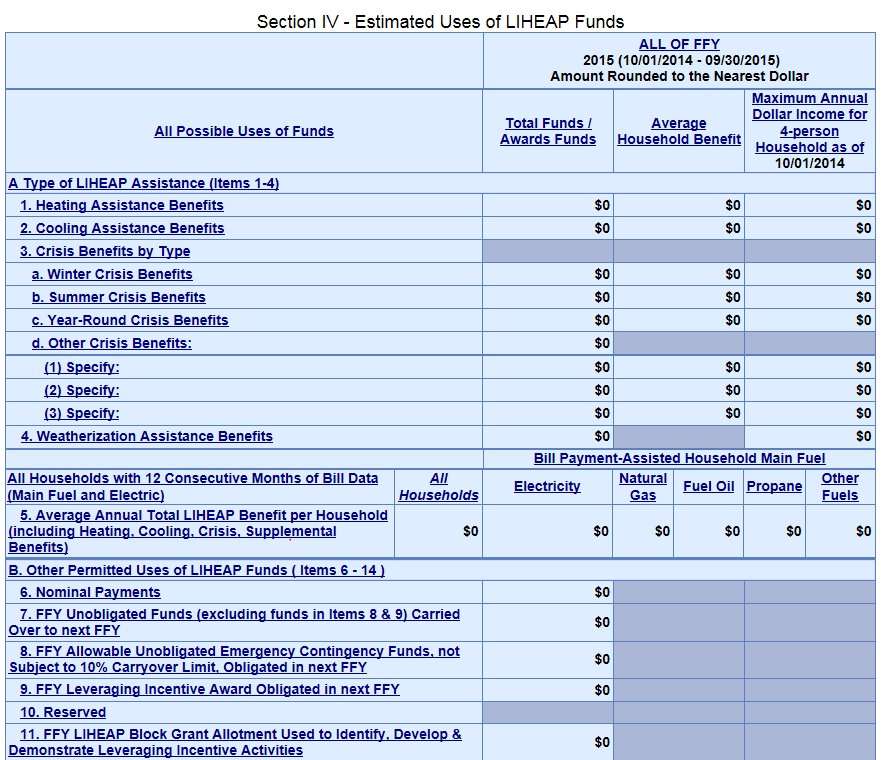 Presenter(s):
Trayvon Braxton
38
[Speaker Notes: Nominal payment obligations should be consistent with nominal payment assisted households reported in grantee’s FY 2015 Household Report.]
Section #3 – Question 1: Obligation of Funds
Item #2:  Question 1 – Obligation of funds

The Grantee Survey section of the Performance Data Form includes a question to capture information on whether funds that were obligated in FY 2015 were not expended until the subsequent year (FY 2016).

Grantees should use the drop down menu in this field to select ‘yes’ or ‘no.’ Special cases should be described in the ‘Notes’ field at the end of the Form.
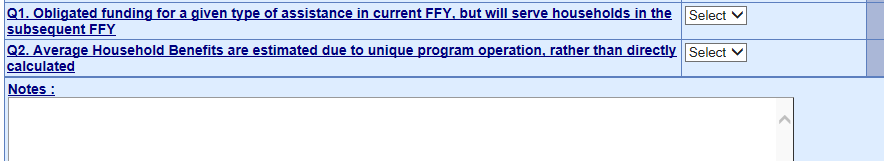 Presenter(s):
Trayvon Braxton
39
Section #3 – Average Benefit Reporting
Item #3:  Average Benefit Reporting

The Grantee Survey section of the Performance Data Form includes a column in which grantees are to report on the “Average Household Benefit” for each type of LIHEAP benefit program operated by the grantee during the fiscal year.
For FY 2015, if a grantee’s calculated average household benefit includes funds obligated for benefits other than bill payment assistance, the grantee should include a description of the benefit types included in its calculation in the Notes section.
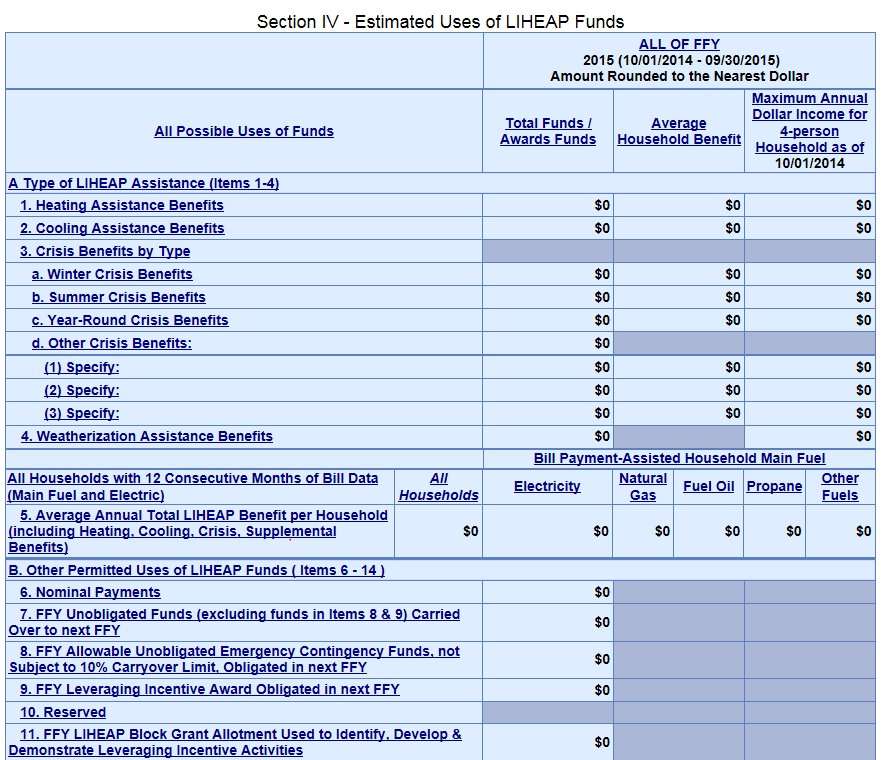 Presenter(s):
Trayvon Braxton
40
Section #3 – Question 2: Average Benefit
Item #4:  Question 2 – Average Benefit Calculation

The Grantee Survey section of the Performance Data Form includes a question to capture whether the average benefit for one or more types of LIHEAP assistance was estimated, rather than directly calculated, due to difficulties in computing an average benefit because of unique program components. 
Grantees should use the drop down menu in this field to select ‘yes’ or ‘no.’ Special cases should be described in the ‘Notes’ field at the end of the Form.
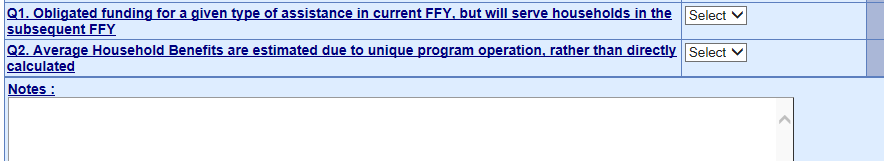 Presenter(s):
Trayvon Braxton
41
Section #3 – Average Benefit, by main heat
Item #5: Bill Payment-assisted average annual Total LIHEAP Benefit per household (including heating, cooling, crisis, and supplemental assistance) OPTIONAL FOR FY 2015

The Grantee Survey section of the Performance Data Form includes a line for grantees to report the bill payment-assisted average annual total LIHEAP benefit per household.

Grantees should report the average annual total LIHEAP bill assistance benefit by Main Fuel Type.

Grantees should only include households with 12 consecutive months of bill data (Main Fuel AND Electric) for this line.

Please note that these data are not required in FY 2015.
Presenter(s):
Trayvon Braxton
42
Section #3 – Average Benefit, by main heat
Bill Payment-assisted average annual Total LIHEAP Benefit per household (including heating, cooling, crisis, and supplemental assistance).
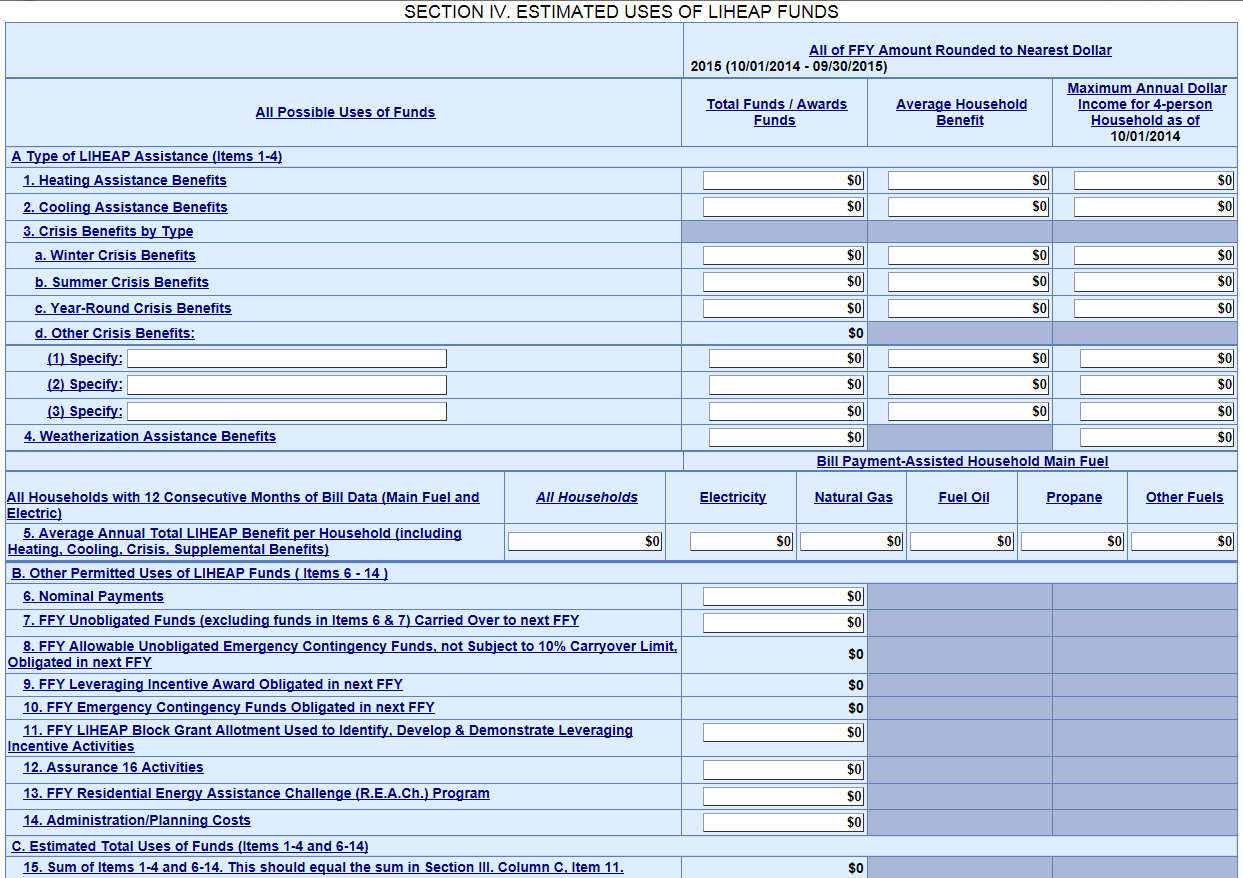 Presenter(s):
Trayvon Braxton
43
Section #3 – Common Issues
Common issues with ‘Uses of Funds’

Reported “Maximum Annual Dollar Income for 4-person Household” threshold is inconsistent with Federal Poverty Guidelines or State Median Income Guidelines in effect at the start of the fiscal year.
For FY 2015, reported amounts should reflect the 2014 HHS Poverty Guidelines or 2015 State Median Income Guidelines in effect on 10/1/2014.

Note: If a Grantee’s LIHEAP program component began after the release of the 2015 HHS Federal Poverty Guidelines, the grantee may choose to use the 2015 Guidelines in its FY 2015 Grantee Survey reporting. 
If applicable, grantee should include a note of this in the ‘Notes’ section of the form.
Presenter(s):
Trayvon Braxton
44
Section #3 – Carryover to FY 2016
The FY 2015 Carryover & Re-allotment report that grantees submitted December 1st, 2015 should match reports of carryover from FY 2015 in the FY 2015 Grantee Survey section of the Performance Data Form.
FY 2015 C&R Report
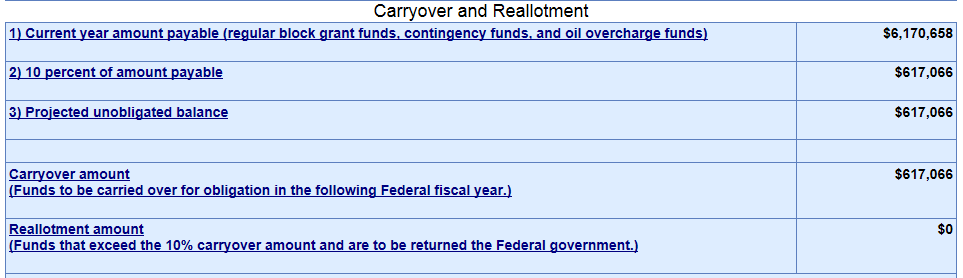 FY 2015 GS Section – 
Uses of Funds
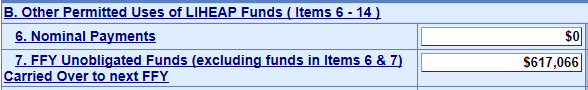 Presenter(s):
Trayvon Braxton
45
Section #3 – Carryover to FY 2016
Summary: Carryover to FY 2016
Presenter(s):
Trayvon Braxton
46
[Speaker Notes: Overview of required consistency between FY 2015 to FY 2016 carryover amount reported in FY 2015 C&R Report and FY 2015 GS–‘Uses’ of Funds]
Section #3 – Questions
Grantee Questions regarding the requirements in the ‘Uses of Funds’ part of the Grantee Survey section?
Presenter(s):
Melissa Torgerson
47
GoToWebinar – Asking a Question
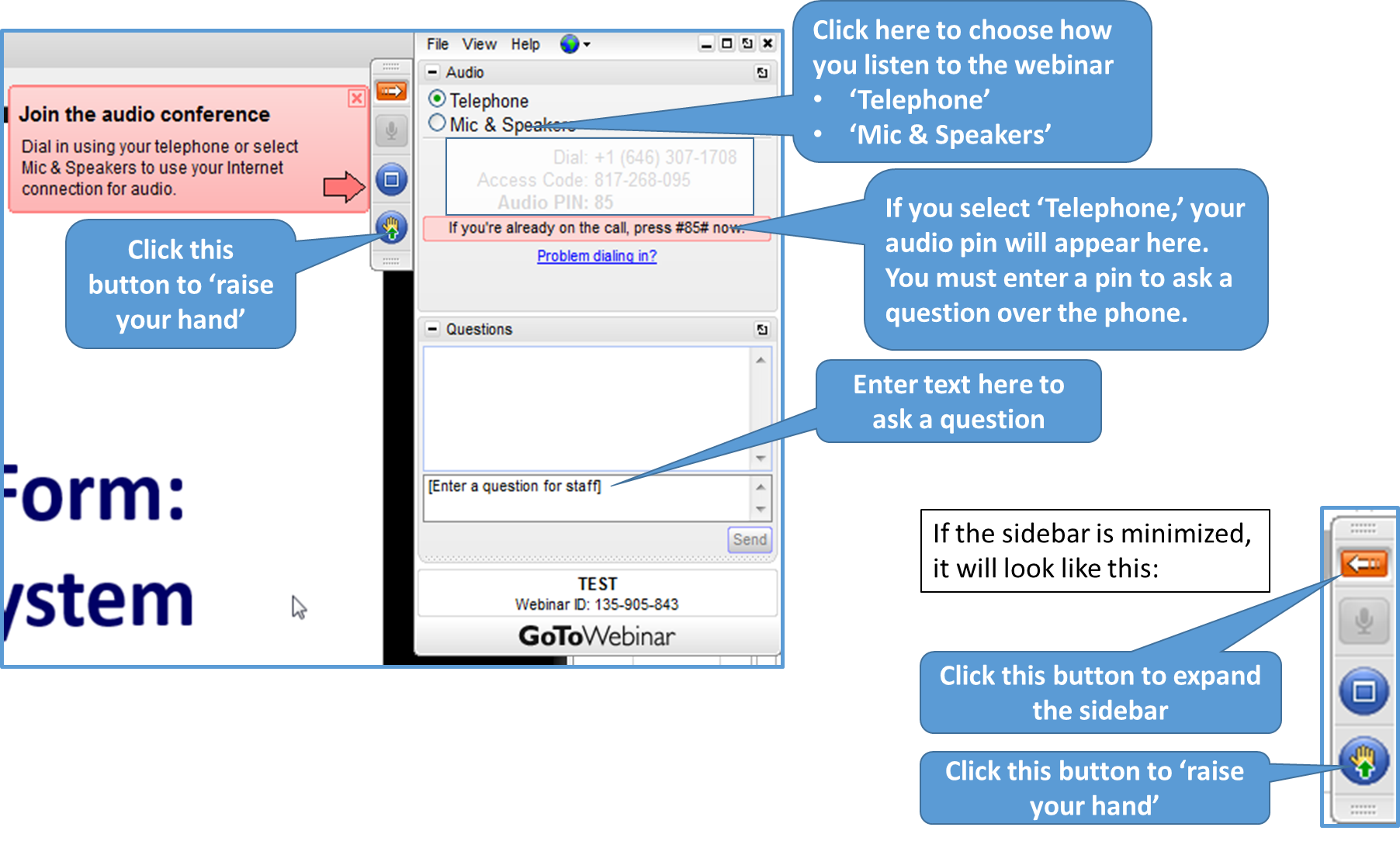 48
Section #4:  ‘Uses of Funds’ - Validations
I. Current Validations in OLDC
Comparison of Carryover Report to Grantee Survey

Comparison of Household Report to Grantee Survey

Comparison of FY 2014 Grantee Survey to FY 2015 Grantee Survey
Comparison of ‘Sources of Funds’ and ‘Uses of Funds’

II. Manual Validations by APPRISE
Comparison of State Plan to Income Thresholds
Comparison of State Plan to Grantee Survey
Presenter(s):
Melissa Torgerson
49
Section #4:  Fatal Errors vs. Warnings
Fatal Error Messages versus Warning Messages

Fatal Error Messages indicate inconsistent data that must be corrected before states are able to submit their Grantee Survey in OLDC

Warning Messages indicate data that may be correct but requires confirmation through additional explanation in the “Notes” field of the form.

Notes will prevent follow-up contact from APPRISE.
Presenter(s):
Trayvon Braxton
50
I. Current Validations in OLDC: Carryover Report Comparison
The Grantee Survey section of the LIHEAP Performance Data Form contains automated checks to compare FY 2015 Grantee Survey data with FY 2014 and FY 2015 Carryover & Re-allotment Report data.

The amount of carryover reported from FY 2014 in the ‘Sources of Funds’ section of the FY 2015 Grantee Survey should match the carryover amount reported in the FY 2014 Carryover & Re-allotment report.

The amount of carryover to FY 2016 reported in the ‘Uses of Funds’ section of the FY 2015 Grantee Survey should match the carryover amount reported in the FY 2015 Carryover & Re-allotment report.

NOTE: If the two reports do not match, OLDC issues a WARNING

Example – next slide
Presenter(s):
Trayvon Braxton
51
I. Current Validations in OLDC: Carryover Report Comparison
FY 2015 GS Section – 
Sources of Funds
FY 2014 C&R Report
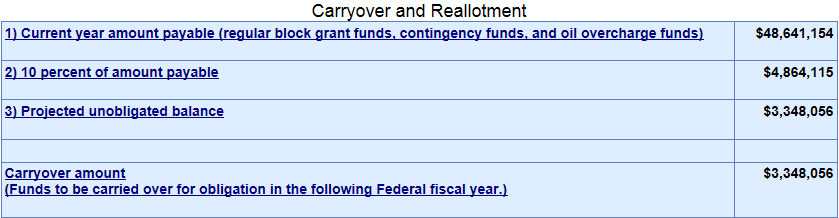 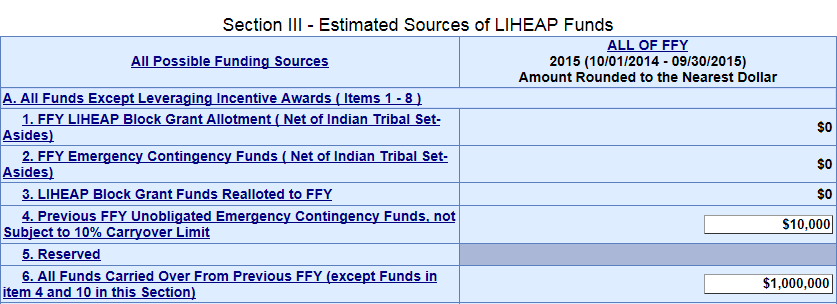 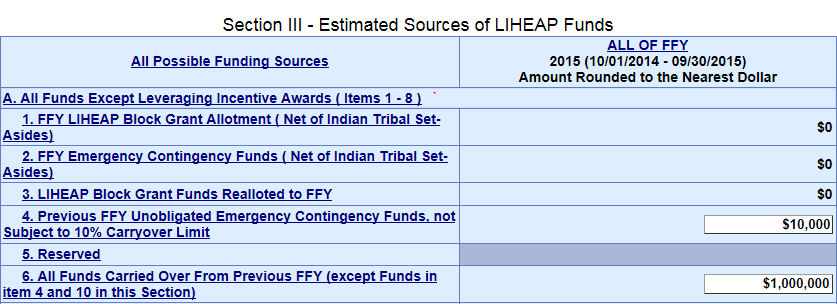 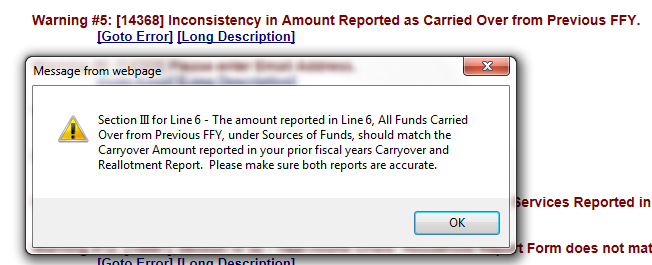 FY 2015 C&R Report
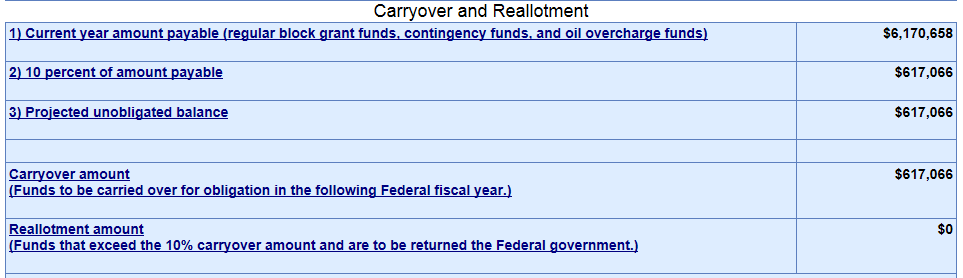 FY 2015 GS Section – 
Uses of Funds
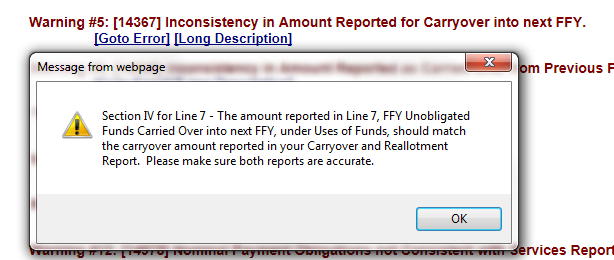 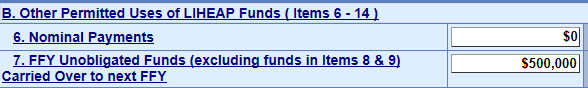 Presenter(s):
Trayvon Braxton
52
I. Current Validations in OLDC: Household Report Comparison
The Grantee Survey section of the LIHEAP Performance Data Form contains automated checks to compare FY 2015 Grantee Survey data with FY 2015 Household Report data.

If a state obligates funds for a given assistance, then the state should have assisted households with that particular type of assistance

If a state assists households with a given assistance, then the state should have obligated funds for that particular type of assistance

NOTE: If the two reports do not match, OLDC issues a WARNING


Example – next slide
Presenter(s):
Trayvon Braxton
53
I. Current Validations in OLDC: Household Report Comparison
FY 2015 Household Report
FY 2015 Grantee Survey
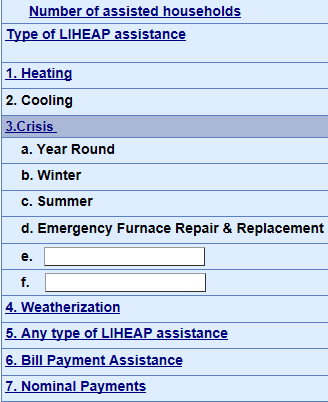 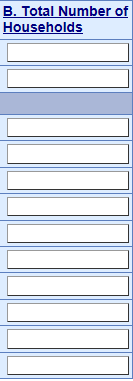 22,000
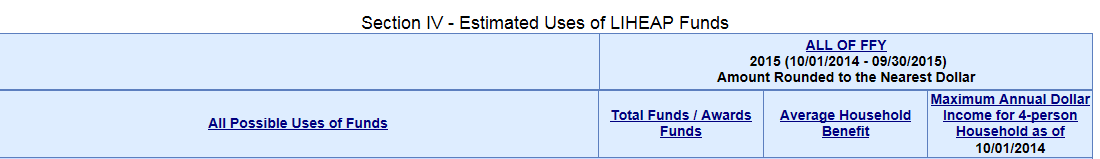 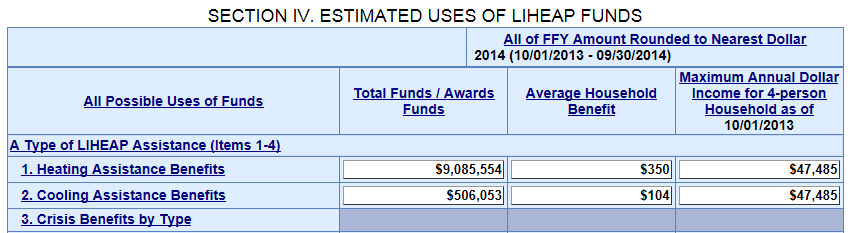 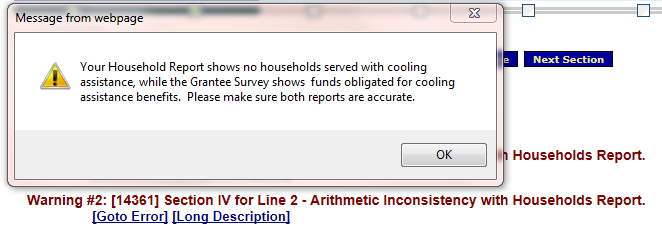 Presenter(s):
Trayvon Braxton
54
I. Current Validations in OLDC: FY 2014 vs. FY 2015 Comparison
The Grantee Survey section of the LIHEAP Performance Data Form contains automated checks to compare FY 2014 Grantee Survey data with FY 2015 Grantee Survey data.

If a state obligates funds for a given assistance in FY 2014, then the state should have obligated funds for that particular type of assistance in FY 2015.

If a state obligates funds for a given assistance in FY 2015, then the state should have obligated funds for that particular type of assistance in FY 2014.

NOTE: If the two reports do not match, OLDC issues a WARNING

Example – next slide
Presenter(s):
Trayvon Braxton
55
I. Current Validations in OLDC: FY 2014 vs. FY 2015 Comparison
FY 2014 Grantee Survey
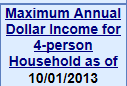 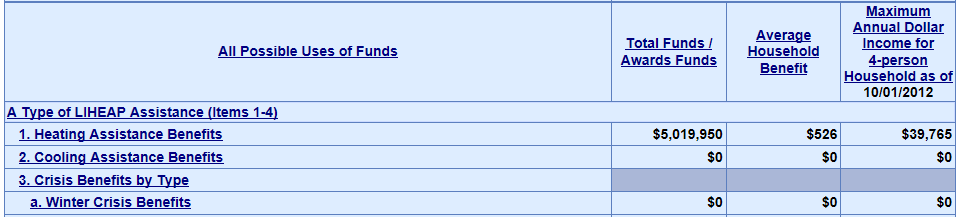 FY 2015 Grantee Survey
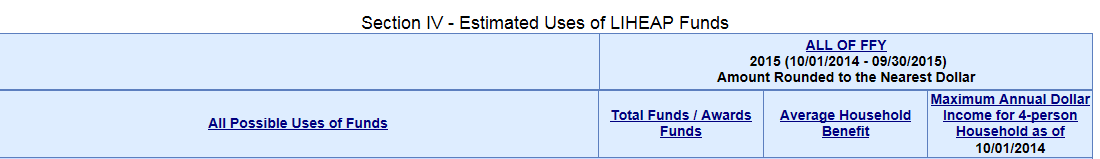 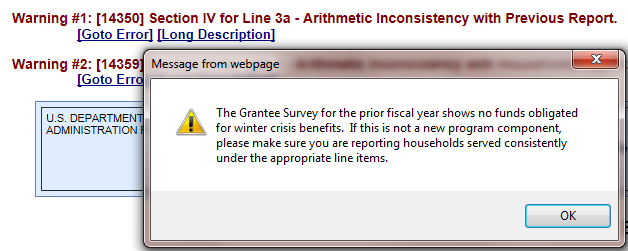 Presenter(s):
Trayvon Braxton
56
I. Current Validations in OLDC: Sources of Funds vs. Uses of Funds
The Grantee Survey section of the LIHEAP Performance Data Form contains an automated check to compare a grantee’s reported total ‘Sources of Funds’ in Section III with its total ‘Uses of Funds’ in Section IV

Grantees’ total ‘Sources of Funds’ (Section III: Line 11) should equal grantees’ total ‘Uses of Funds’ (Section IV: Line 15)

NOTE: If the two line items do not match, OLDC issues a WARNING

Example – next slide
Presenter(s):
Trayvon Braxton
57
I. Current Validations in OLDC: Sources of Funds vs. Uses of Funds
FY 2015 GS Section – 
Sources of Funds
FY 2015 GS Section – 
Uses of Funds
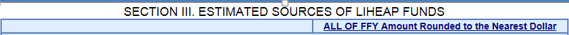 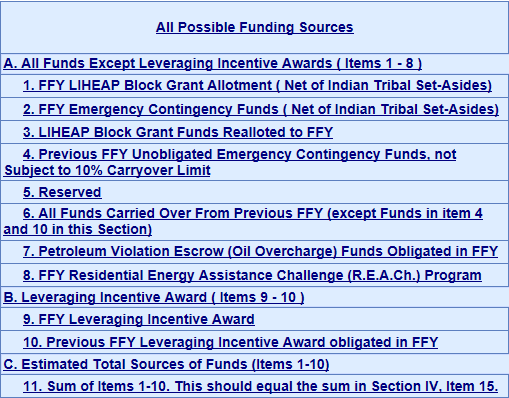 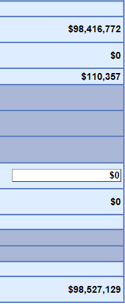 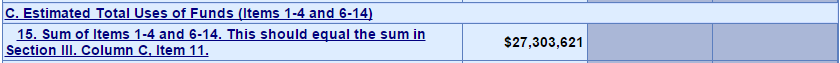 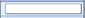 $98,300,000
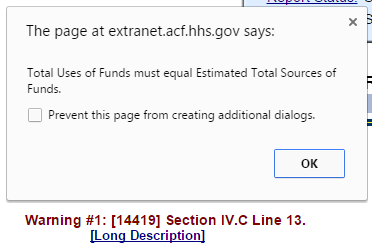 Presenter(s):
Trayvon Braxton
58
II. Manual Validations by APPRISE: State Plan Income Threshold Comparison
After states submit their Grantee Survey section of the Performance Data Form, APPRISE will compare reported income thresholds in the FY 2015 Grantee Survey to income thresholds reported in the FY 2015 State Plan.
Please be sure to report Income Thresholds using the Poverty Guidelines or State Median Income available at the beginning of the FFY.

- FY 2014 HHS Poverty Guidelines
- FY 2015 State Median Income
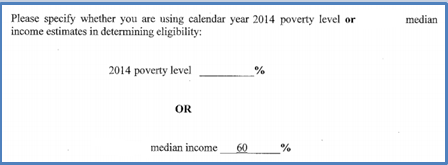 FY 2015
FY 2015
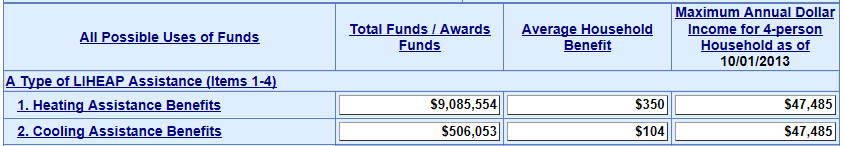 Presenter(s):
Trayvon Braxton
59
II. Manual Validations by APPRISE: State Plan Comparison
After states submit their Grantee Survey section of the Performance Data Form, APPRISE  will also manually compare grantees’ FY 2015 State Plan data with their FY 2015 Grantee Survey data.

If a state reports providing assistance for a particular type of assistance for FY 2015 in its State Plan, then the state should have obligated funds for that particular type of assistance in its Grantee Survey.

If a state obligated funds for a given assistance in its Grantee Survey, then the state should have reported providing assistance for that particular type of assistance in its State Plan. 

Example – next slide
Presenter(s):
Trayvon Braxton
60
II. Manual Validations by APPRISE: State Plan Comparison
FY 2015 – Model Plan
FY 2015 – Grantee Survey
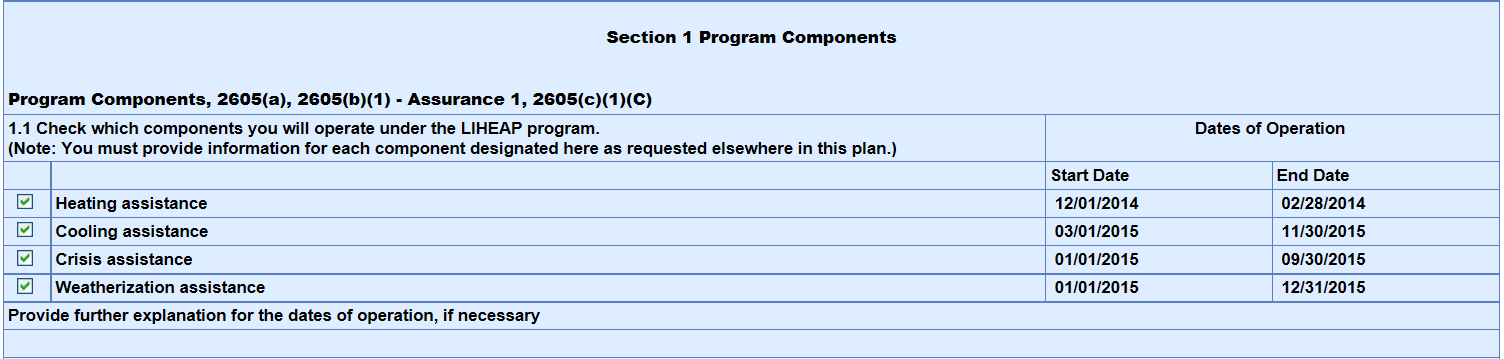 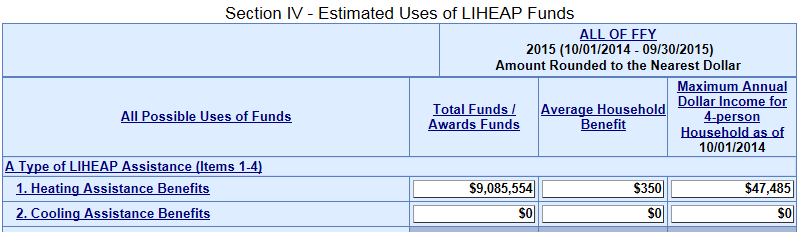 Presenter(s):
Trayvon Braxton
61
Section #4 – Questions
Grantee Questions regarding the validations in the ‘Uses of Funds’ part of the Grantee Survey section?
Presenter(s):
Melissa Torgerson
62
GoToWebinar – Asking a Question
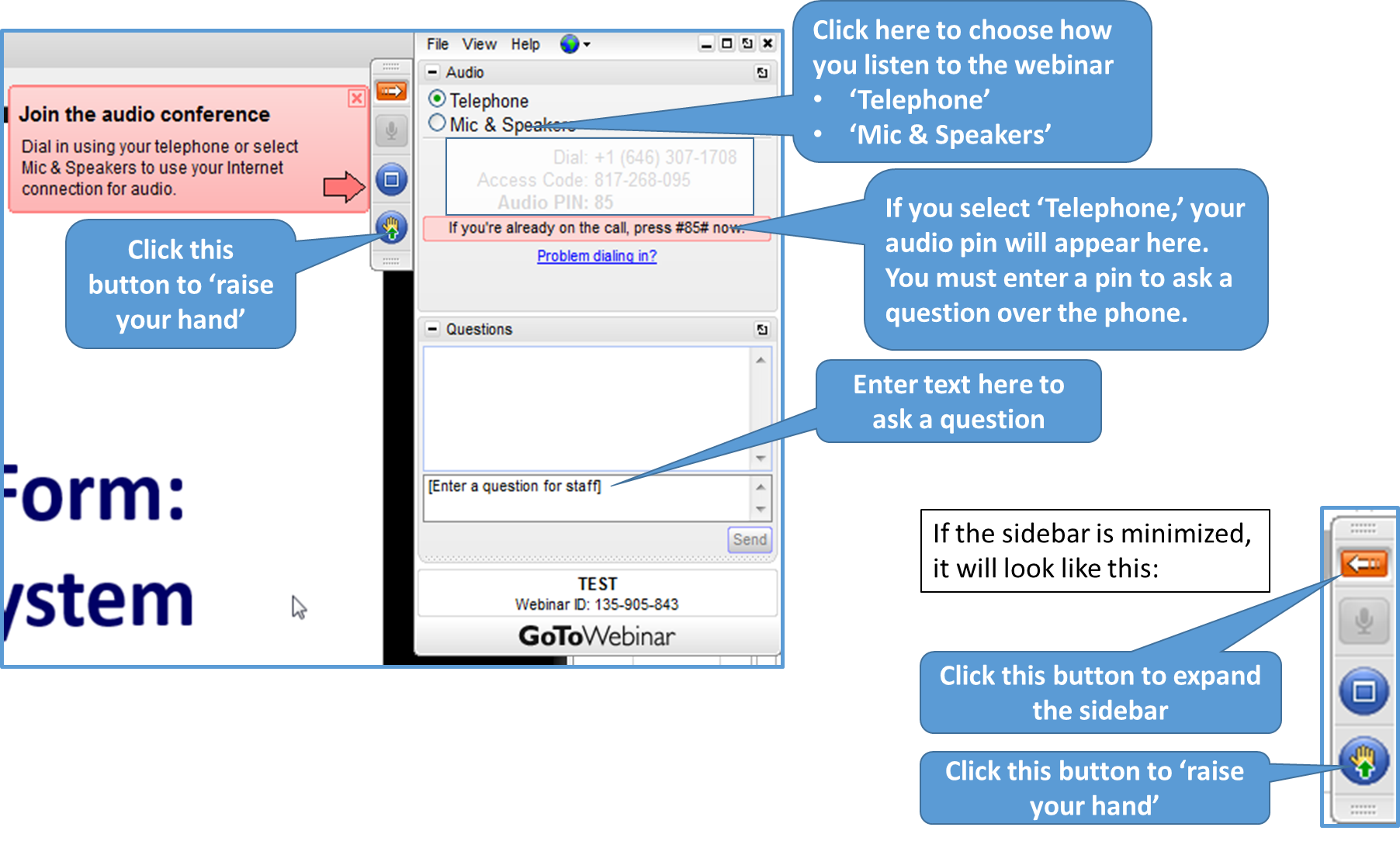 63
Upcoming Reporting Deadlines
Final FY 2015 Household Report Data

Submitted in OLDC on December 31th, 2015

FY 2015 Performance Data Form

FY 2015 Grantee Survey data portion must be submitted in OLDC by February 4th, 2016.

FY 2015 Performance Measures data portion is OPTIONAL for grantees to submit for FY 2015.
Presenter(s):
Melissa Torgerson
64
Resources:  Grantee Support
OCS liaisons
http://www.acf.hhs.gov/programs/ocs/resource/division-of-energy-assistance-federal-staff
OLDC Support Center
app_support@acf.hhs.gov  or 866-577-0771
APPRISE Team
Trayvon Braxton, Trayvon-Braxton@appriseinc.org 609-252-9053
Gina Talt, Gina-Talt@appriseinc.org 609-252-9052
Melissa Torgerson, melissa@verveassociates.net
Presenter(s):
Melissa Torgerson
65
FY 2015 Performance Data Form – Questions
Grantee Questions?
Presenter(s):
Melissa Torgerson
66
GoToWebinar – Asking a Question
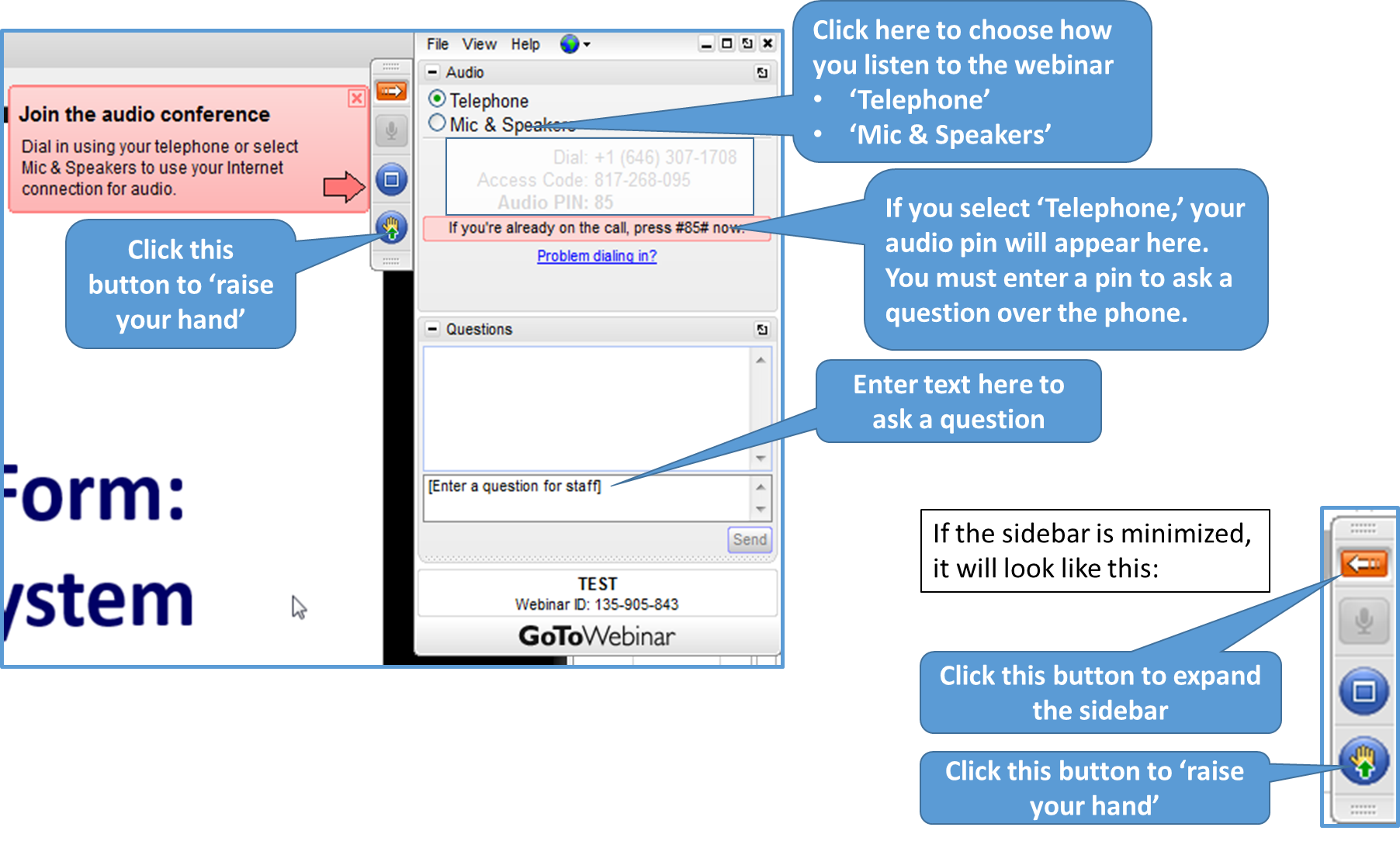 67